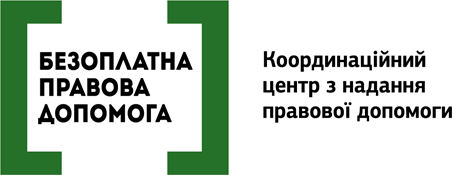 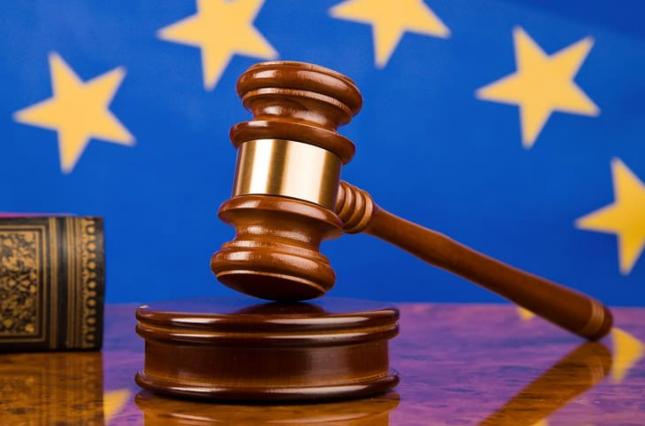 Практика ЄСПЛ у земельних спорах. Досвід для України
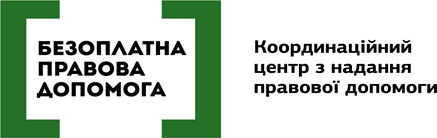 ЗАКОНОДАВСТВО УКРАЇНИ ЩОДО ВИКОНАННЯ РІШЕНЬ ЄСПЛ:
Конституція України від 28.06.1996 р.; 
Закон України «Про виконання рішень та застосування практики Європейського суду з прав людини» від 23.02.2006 р. № 3477-IV;
Процесуальні кодекси; 
Закон України «Про виконавче провадження» від 02.06.2016 р. № 1404-VIII.
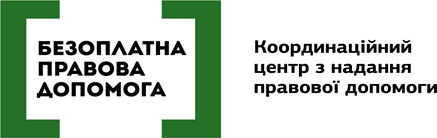 ПРОЦЕСУАЛЬНЕ ЗАКОНОДАВСТВО УКРАЇНИ:
Ст. 10 ЦПК України,  ст. 11 ГПК України, ст. 7 КАС України містить однаковий підхід:
Примат міжнародного права; 
Якщо закон суперечить Конституції України, суд не застосовує такий закон чи інший правовий акт, а застосовує норми Конституції України як норми прямої дії; 
Право на звернення до ВС для вирішення питання стосовно внесення до КС України подання щодо конституційності закону;
Застосування Конвенції, та практики ЄСПЛ як джерело права (крім КАСУ).

Якщо закон суперечить  практиці ЄСПЛ, 
чи є підстави не застосовувати такий закон?
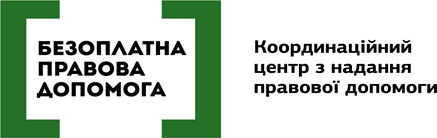 ПІДСТАВИ ДЛЯ ПЕРЕГЛЯДУ РІШЕНЬСУДІВ УКРАЇНИ:
Рішення ЄСПЛ є виключною обставиною: 
Пункт 2) ч. 3 ст. 423 ЦПК України; 
Пункт 2) ч. 3 ст. 320 ГПК України;
Пункт 3) ч. 5 ст. 361 КАС України;
Підстава: встановлена міжнародною судовою установою, юрисдикція якої визнана Україною, порушення Україною міжнародних  зобов'язань при вирішення даної справи; 
Обмеження: заявник не може виходити за межі заявлених вимог.
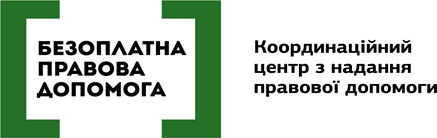 ВИКОНАННЯ РІШЕННЯ ЄСПЛ:(ЗУ «Про виконання…»)
Виплата відшкодування; 
Додаткові заходи індивідуального характеру: 
– Відновлення попереднього юридичного стану:
Повторний розгляд справи судом;
Повторний розгляд справи адміністративним органом; 
–    Інші заходи, що передбачені у рішенні;
Заходи загального характеру.
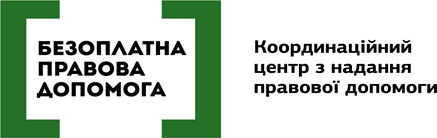 Заходи загального характеру при виконанні рішення ЄСПЛ:
Внесення змін до чинного законодавства та практики його застосування;
Внесення змін до адміністративної практики; 
Забезпечення юридичної експертизи законопроектів;
Забезпечення професійної підготовки суддів, прокурорів, адвокатів, працівників правоохоронних органів та ін.
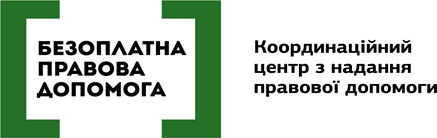 Дії органу представництва (ст. 14 Закону «Про виконання…»):
Аналіз обставин справи, які призвели до порушення; 
Надання пропозицій щодо внесення змін до чинного законодавства; 
Пропозиції щодо змін до адміністративної практики;
Пропозиції про врахування підчас підготовки законопроектів; 
 пропозиції щодо професійної підготовки; 
Надання переліку відповідальних центральних органів; 
Аналітичний огляд для ВСУ; 
Надсилання до ВР пропозицій для врахування у роботі.
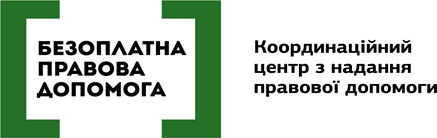 Дії КМ України (ст. 18 Закону України «Про виконання …»):
Прем'єр:
визначає центральні органи влади відповідальні за виконання заходів; 
надає їм доручення з метою запровадження заходів; 
КМУ та Центральний орган визначений Прем'єром:
приймає відповідні акти;
вносить пропозиції щодо удосконалення законодавства.
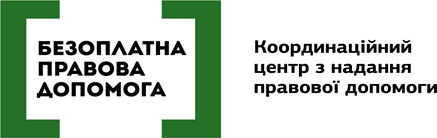 Порядок застосування практики ЄСПЛ:
Стаття 17 Закону України «Про порядок застосування…»: 
«1. Суди застосовують при розгляді справ Конвенцію та практику Суду та джерело права.»
Стаття 18 Закону України «Про порядок застосування…»: 
Слід застосовувати переклад; 
Якщо переклад відсутній, то суд користується оригінальним текстом; 
При розбіжності перекладу – «відповідна практика Суду».
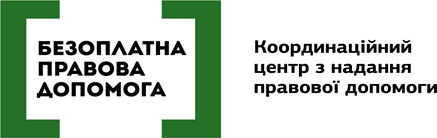 НОРМИ МІЖНАРОДНОГО ПРАВА:
Загальна Декларація Прав Людини, прийнята Генеральною Асамблеєю ООН 10 грудня 1948 року; 
Конвенція про захист прав людини і основоположних свобод, 04.11.1950 р.;
Протоколи № 4, № 7;
Протокол № 16 від 01 серпня 2018 р. (право звернення ВС за консультативними висновками).
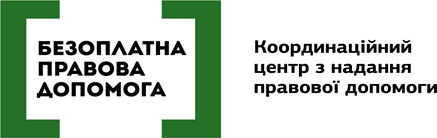 ПРАВОВІ КОНЦЕПЦІЇ ТА ДОКТРИНИ ЄСПЛ:
Правова визначеність; 
Легітимна мета;
Належне урядування; 
Свобода розсуду законодавця; 
Законне сподівання (легітимне очікування); 
Справедливий баланс між інтересами особи та суспільства (пропорційність); 
За межами повноважень (ultra vires); 
Реалізація принципу рівності сторін; 
Підстави для вирішення (ratio decidendi); 
Поняття майна: включається також дозволи та права, які виникають.
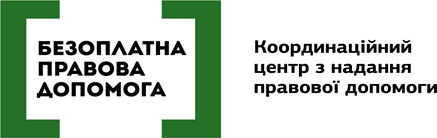 ПРАВОВА ВИЗНАЧЕНІСТЬ:
Це сукупність вимог до організації та функціонування правової системи з метою забезпечення стабільного правового становища особи шляхом вдосконалення процесів правотворчості та правозастосування.
Правова визначеність стосується: 
законодавства; 
повноважень державних органів; 
судових рішень.
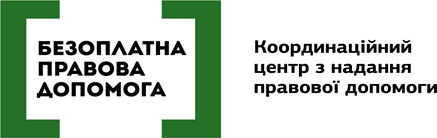 ЛЕГІТИМНА МЕТА:
Межі свободи визначає законодавець;
Відсутні дискримінаційні цілі; 
Обмеження права має бути виправдано відповідно до цілі обмеження.
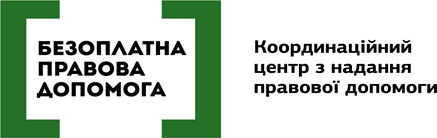 СПРАВЕДЛИВИЙ БАЛАНС:
кожній стороні має надаватися розумна можливість представити справу в таких умовах, які не ставлять цю сторону у суттєво невигідне становище відносно другої сторони;
передбачає наявність розумного співвідношення (обґрунтованої пропорційності) між метою, що її передбачається досягти та засобами, які використовуються.
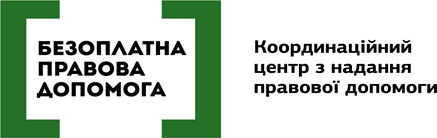 Рішення ЄСПЛ «Зеленчук та Цицюра проти України» заяви 846/16 та 1075/16, 22 травня 2018
порушення ст. 1 Протоколу № 1 до ЄКПЛ (захист власності).
власники мали обґрунтоване право сподіватися на скасування мораторію, коли набували права на землю; 
«не забезпечено справедливого балансу між загальними інтересами суспільства та майновими правами заявників»;
«жодна інша країна -член РЄ, не вводила такої заборони»;
було достатньо часу для вирішення питання; 
«слід вжити законодавчих заходів для забезпечення необхідної справедливості для власників сільськогосподарських земель»; 
грошової компенсації не присуджено, однак, якщо держава проявить необґрунтовану затримку в прийнятті необхідних заходів, грошові виплати можуть стати гарантованими.
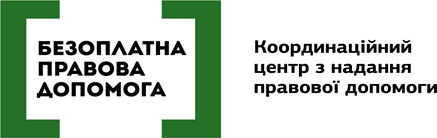 ВИСНОВКИ:
Практика ЄСПЛ є джерелом права; 
Значення Практики ЄСПЛ у правозастосуванні зростає; 
З'являються нові можливості для аргументації правових позицій; 
Вивчення практики ЄСПЛ є важливим чинником для надання кваліфікованої правової допомоги.
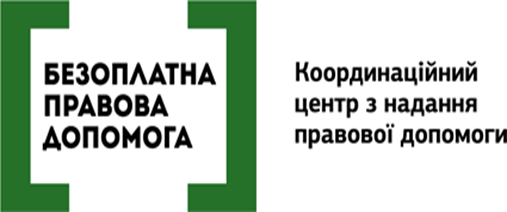